GEINOU & KARON
SASTRA ABAD PERTENGAHAN
芸能
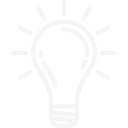 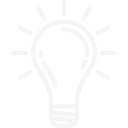 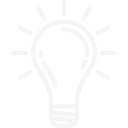 歌論
外観
中世の文学
SASTRA ABAD PERTENGAHAN
Pemberontakan Joukyuu dan Pengasingan Kaisar Gotoba
Kamakura
芸能
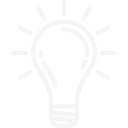 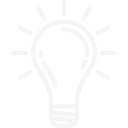 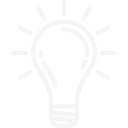 歌論
外観
1221
Dipimpin oleh 
Kaisar Gotoba
Keshogunan Dimulai
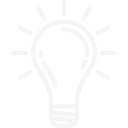 外観
芸能
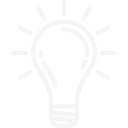 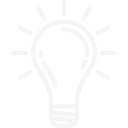 歌論
NOH
Banyak mementaskan monogatari lama seperti Ise Monogatari, Genji Monogatari, Heike Monogatari, dan lain sebagainya.
Tokoh:
Shite (Pemeran utama)
Waki (Pemeran pembantu)
Tsure dan Tomo (Pengikut)
Pengiring:
Jiutai (Lagu)
Hayashi (Musik instrumental)
Noh sebelumnya dikenal sebagai sarugaku sampai Zaman Edo.
Merupakan sebuah drama musikal klasik Jepang.
Hanya diperankan oleh laki-laki.
芸能
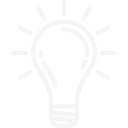 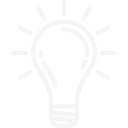 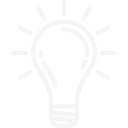 歌論
外観
Pelopor:
Kan’ami dan Zeami
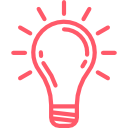 Tokoh:
Shite (Pemeran utama)
Ado (Pemeran pembantu)
Dibagi menjadi 3:
Waki Kyougen
Daimyou Kyougen
Oniyamabushi Kyougen
KYOUGEN
Pengembangan dari Sarugaku.
Pertunjukan yang berisi sindiran terhadap orang yang berwenang atau pejabat.
芸能
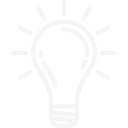 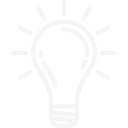 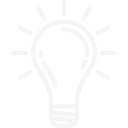 歌論
外観
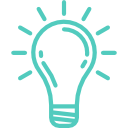 KOUWAKAMAI
SEKKYOUBUSI
Sekkyoubushi adalah cerita sedih tentang rakyat biasa, diceritakan dengan diiringi alat musik yang disebut sasara.
Contoh cerita yang diangkat:
Sanshou Dayuu
Oguri Hougan
Kouwakamai adalah tarian yang digabungkan dengan cerita (tari musikal).
Banyak diisi oleh Gunki Monogatari seperti Gikeiki dan Soga Monogatari.
Terkenal di kalangan samurai.
芸能
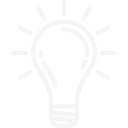 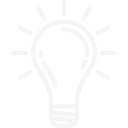 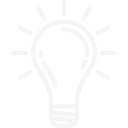 歌論
外観
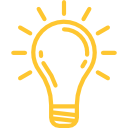 Kouwakamai
Sekkyoubushi
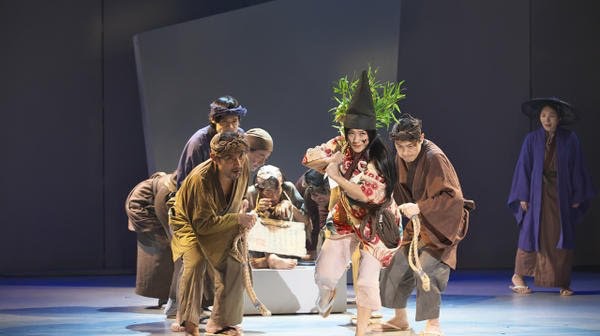 KARON
芸能
歌論
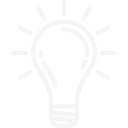 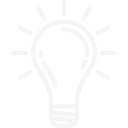 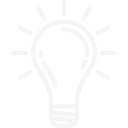 外観
Kritik sastra khusus terhadap waka.
芸能
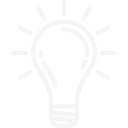 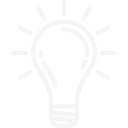 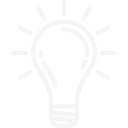 歌論
外観
GOTOBAIN GOKUDEN
KINDAI YUUKA
MANGETSU
SHOU
MUMYOUSHOU
Kamo no Choumei
Gotobain
Fujiwara Teika